E-Discovery, Destruction Considerations and Legal Holds
Mark Henriques						
Partner							
Womble Carlyle Sandridge & Rice, LLP
Overview
Records Retention and Destruction
Litigation Holds
Implementation
Management
Sanctions
Role of E-Discovery Counsel & ECA
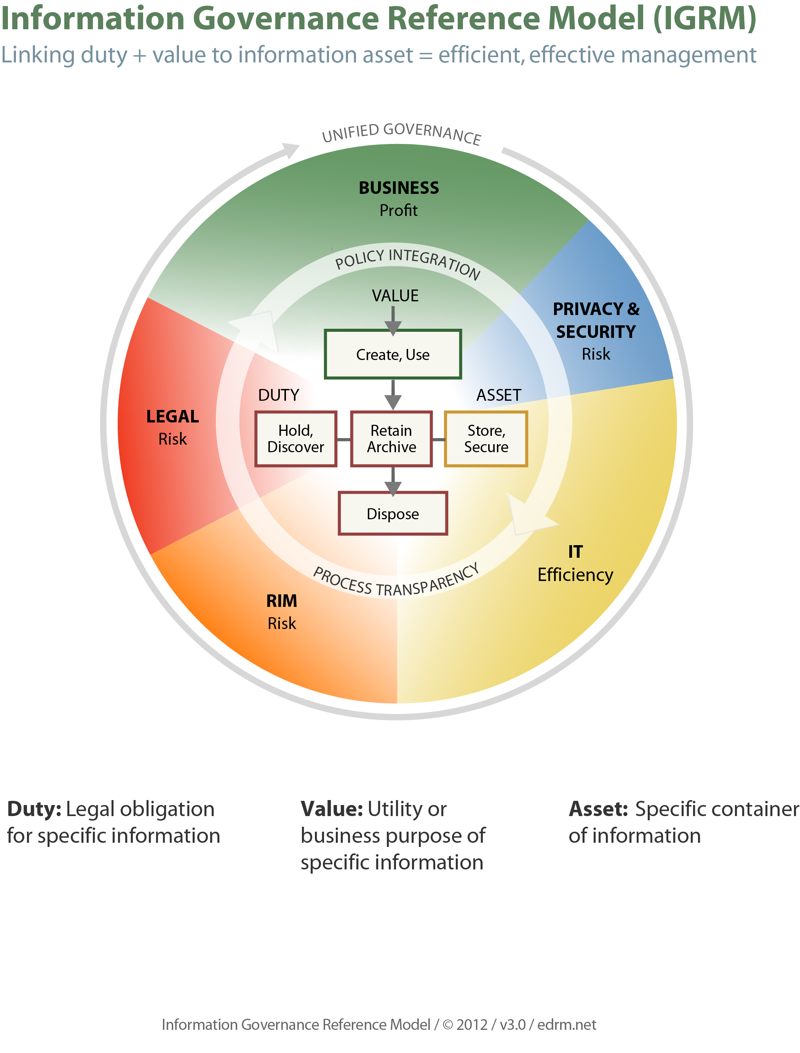 Document Retention & Legal Holds
Duty to preserve arises when you reasonably anticipate litigation (e.g. discrimination claim, letter from attorney, etc).
 Absent claim, business reasons and compliance laws dictate what is retained.
4
Who implements a legal hold?
1.  In-House Counsel
2.  Outside Counsel
3.  Vendors
When is Litigation “Reasonably Foreseeable?”
Formal Complaint is made or filed.
Incident or Dispute arises.
Regulatory or governmental Agency Investigates/Audits entity.
Discovery Request sent by third party.
Legal Hold/Document Preservation Request initiated.
How is the hold implemented?
Litigation Off Switch
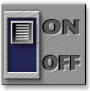 Immediately stop
deletion of
email and other
electronic documents
8
Identify the KEY PLAYERS. . . We’re meeting with them on Day 1!
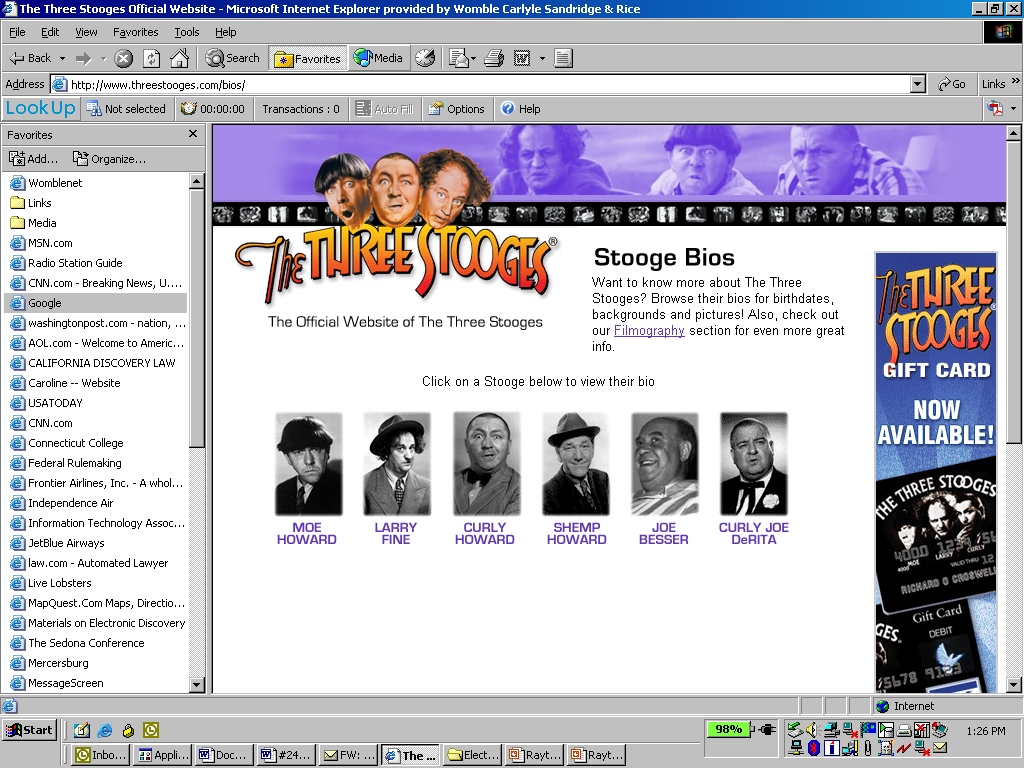 The Litigation Hold begins with their e-mail, documents and data.
9
Custodian Interviews
Ask what relevant documents they have?
 How are the documents maintained?
 Who is IT representative that can describe               system security and processes?
 Where are the documents stored? – Go over possible storage locations (If have completed a document flow chart with IT use it)
 Any other custodians? (Who else has data?)
10
Legal Hold Notice
Should come from senior official (General Counsel is a good choice).
Define document broadly – Make sure everyone understands include electronic documents.
List what categories of documents should be retained.
Include time frame of documents to be retained.
Include who to call with questions.
11
Legal Hold – Administrative Issues
Often good to ask each person who else in the company might have responsive documents (and then add them to your hold).
Good practice to have each person sign hold to acknowledge received and have complied (of course you must follow up to get all back).
Send periodic Hold reminders to custodians.
Track Holds electronically, if possible.
12
Legal Hold - IT Issues
Establish identity of 30(b)(6) - IT staff member.
Consult with IT staff (preferable in advance of needing/issuing litigation hold).
Establish technical parameters of hold, i.e.:
Stop auto deletion
Secure files
 Notify IT of all custodians and supplement as more custodians are identified
13
What about Personal Devices
Almost everyone has some BYOD issues.
 Litigation increasingly involves these devices:
Percentage of companies which had to preserve/collect data from an employee’s mobile device continues to increase.
 Best practice to include BYOD/Data on Mobile Device in Litigation Hold Notice.
14
E-Mail in Litigation Holds
Decide how to handle email – Best solution is often to have IT handle rather than individual user. If your company uses automatic deletion, dangerous to have custodians have responsibility to keep.
If individuals users, need to be sure keep in native format (e.g. not print out). 
Another solution is to have users put emails in a secure location (server/drive).
15
Texts, Instant Messaging, Social Media
Need to consider text message
Does your company use IM/OM?
What about calendar entries?
What about to do lists/task lists?
What about voicemails?
What about social media?– Do you need to preserve company Facebook page, etc.?
16
Managing Litigation Holds
Must be documented
 Need a tracking tool
 Outside counsel can help manage / maintain privilege / advise on hold 
 Send Reminders – Every 6-12 months so employees do not forget about hold
 Have a process to address documents when an employee leaves
17
When Litigation Resolved
Be sure to lift hold when litigation is resolved.
Can be tricky if multiple litigation holds (with possibly overlapping information) in place.
Some eDiscovery platforms address this issue with   multiple, overlapping ESI folder systems.
18
Where do we look for guidance?
Sedona Conference
 Judge Scheindlin’s Zubulake opinions
 Advisory Committee Report
 Recent Case Law / Reporters
19
Is the Data Accessible?
Judge Scheindlin’s Hierarchy
20
Sanctions
Most Commonly Sanctioned  Behavior:
	 Destruction of evidence (84%)
	 Delayed production (16%)

Most Common Sanction:
	Attorney’s fees and costs are the most commonly 
           granted sanction (60%)
	Evidentiary preclusion (30%)
	Adverse inference instructions (23%)
	Dismissal or default (23%)
21
Recent Decisions
Selective preservation warrants adverse inference.  Calderon v. Corporacion Puerorique a de Salud (D.P.R. 2014)
Adverse inference and monetary sanctions for failure to issue litigation hold or monitor preservation efforts.  Zest IP Holdings, LLC v. Implant Direct Mfg. (S.D.Cal. 2013)
Recent Decisions
Litigation hold triggered by patent evaluation.  Lending Tree v. NexTag (W.D.N.C. 2014)
 Must show missing evidence was relevant to litigation for sanctions. Automated Solutions v. Paragon (6th Cir. 2014)
 E-Discovery dispute should not be used as a tactic.  Procaps S.A. v. Patheon, Inc. (S.D.Fl. 2014)
23
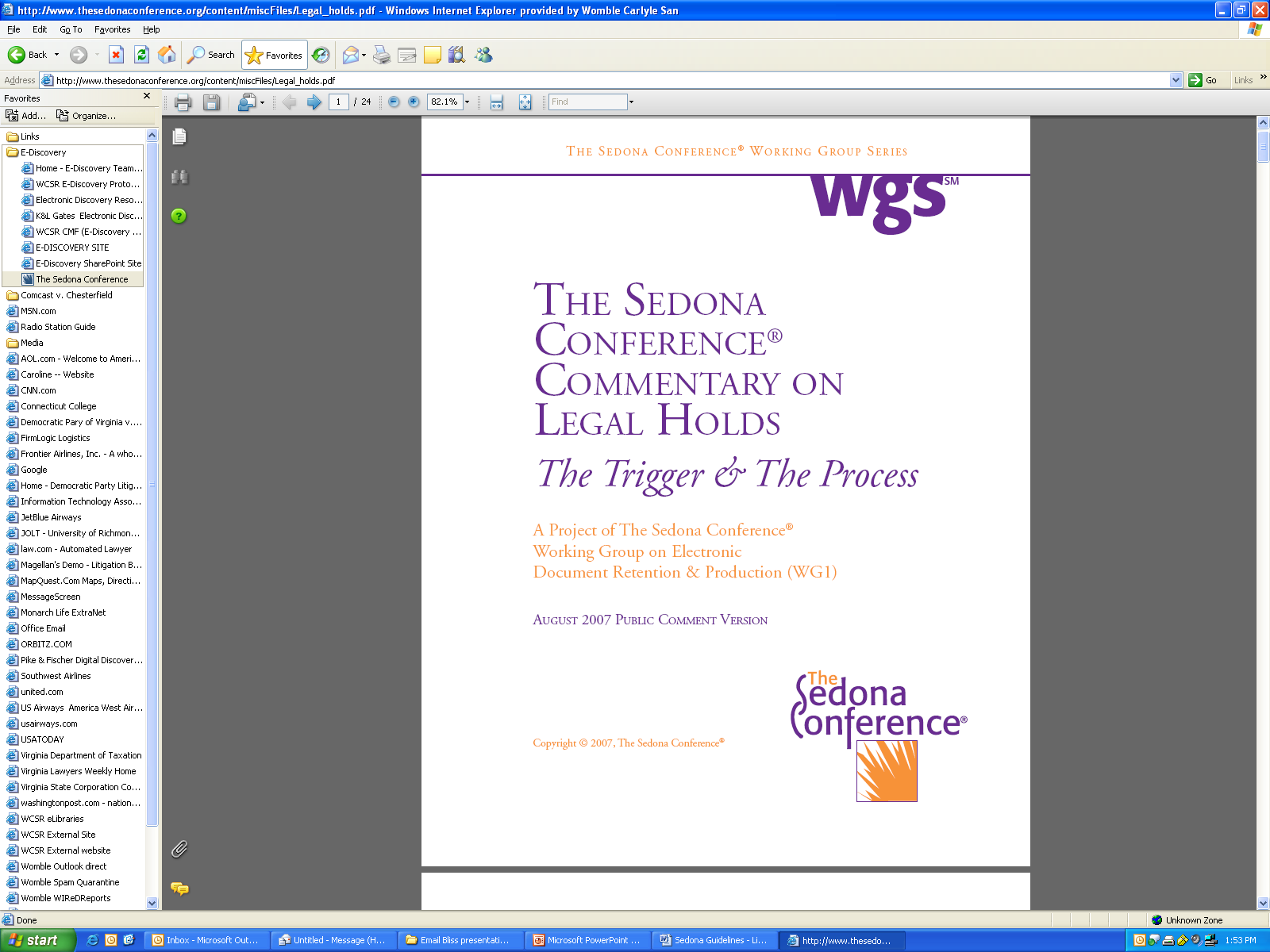 Litigation Hold Management System
The Sedona Conference’s Commentary on Legal Holds: The Triger and the Process emphasizes that litigation hold policies and practices should be tailored to a client’s individual needs.
The guidelines are not intended and should not be used as a “checklist” or set of rules that are followed mechanically. Instead, they should guide entities in articulating a policy for implementing legal holds that is tailored to their individual needs.”
www.thesedonaconference.org
24
OLD          CORPORATE LITIGATION MODEL
Outside Law Firms
Corporate General Counsel
25
14
OLD          CORPORATE LITIGATION MODEL
(with E-Discovery)
E-Discovery Component
Outside Law Firms
Corporate General Counsel
E-Discovery Component
26
15
NEW         CORPORATE LITIGATION MODEL
Outside            Law Firms:           Trial Counsel
Corporate General Counsel
E-Discovery consolidated with  e-Discovery counsel
E-Discovery Counsel
27
16
E-Discovery Counsel Benefits
▲▲▲
▲▲  
▲▲
▲▲
▲
▲
▲
▲
▲▲
Systems Mapping
Data Preservation
Discovery about ESI
Rule 26(f) Conference
Data Collection
Early Processing
Search/Data Analytics
Privilege Management
Process Audit Capability
28
17
Early Case Assessment
Quick determination of key claims, issues, players and sources of documents
Identify, preserve and collect ESI related to claim
Use Technology Assisted Review (TAR) to quickly identify most of the key documents
Option of written, privileged claim assessment
CONCLUSION
Most cases now involve e-discovery
 Almost all newly created information is stored electronically
 Expensive and time consuming, but potential source of key discovery
 Electronic documents constantly changing – may want to image to preserve now
RESOURCES
Sample Retention Policies
Sample Litigation Hold Notice
Purging the Cloud: Data Destruction in the Age of Cloud Computing (Henriques, 2014)
“Taking Control of Discovery and Review Costs in the Era of Big Data” - Oct 30 2013, ACC Annual Meeting Los Angeles, CA
Case Law(Zubulake, Automated Solutions, Calderon, Procaps, Zest)
Sedona Commentary of Information Governance (2013)
https://thesedonaconference.org/download-pub/3421
Sedona Glossary of E-Discovery and Digital Information Management (2014) 
https://thesedonaconference.org/download-pub/3757
Mark P. Henriques
Womble Carlyle Sandridge & Rice, LLP
3500 One Wells Fargo Center
301 S. College Street
Charlotte, NC 28202
(704) 331-4912
Mhenriques@wcsr.com